Advanced Methods and Analysis for the Learning and Social Sciences
PSY505Spring term, 2012
April 11, 2012
Today’s Class
Power Analysis
Statistical Power
Power Analysis
A set of methods for determining

The probability that you will obtain a statistically significant result, assuming a true effect size and sample size of a certain magnitude
Or
The reverse

Given a certain true effect size, and a desired probability of obtaining a statistically significant result, what sample size is needed?
Why? When?
Why might a researcher want to do each type of power analysis?

When might a researcher want to do each type of power analysis?
When used
Effect size + Power --> Sample Size
Usually used before running study to pick sample size
When used
Effect size + Sample Size --> Power
Usually used after running study to explain to thesis committee why more subjects are needed
Can also be used to choose between or justify choice of statistical test
Power analysis
Can be computed from
“Effect Size”/ Cohen’s d
(M1 – M2)/ (pooled SD, e.g. s)
r
Difference in two r values
And several other metrics
Power analysis
Can be computed for
Single-group t-test
Two-group t-test
Paired t-test
F test
Sign test
Etc., etc., etc.
Mathematical Details
Differ for different statistical tests and metrics(see Lachin paper for several examples)
Possible to do this in online power calculators
Big Idea
Given the sample size, true effect size, and true standard deviation

Every time you run the study you will get a different exact result, governed by the true standard deviation and sample size

With power analysis, you can determine the probability that you’ll get
a sample effect size in the range you want
a statistically significant result
Sign Test Example(Courtesy of John McDonald)
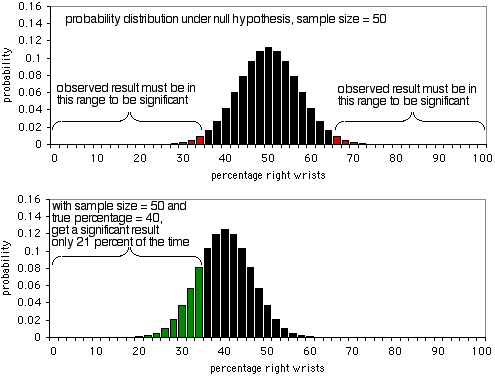 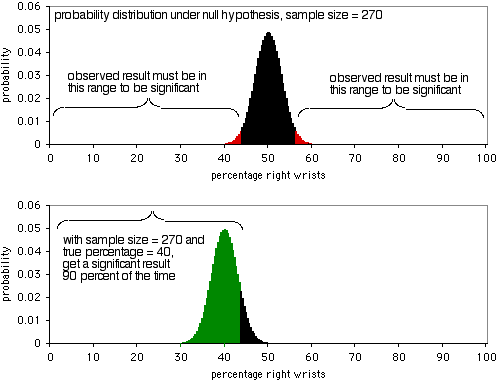 Monte Carlo Example
Simple test: Is the group mean greater or less than zero?

Let’s compare to online power calculator at 
http://www.divms.uiowa.edu/~rlenth/Power/
What is a good value for power?
Conventionally, power = 0.80 is treated as “good”

Kind of a magic number
How much risk are you willing to accept?
Comments? Questions?
I need 3 volunteers
Play with calculator
http://www.cs.uiowa.edu/~rlenth/Power/

Two-sample t-test
Volunteer #1
If the true effect size is 0.5 s, how big a sample do you need to achieve Power = 0.8?
Volunteer #2
If the true effect size is 0.2 s, how big a sample do you need to achieve Power = 0.8?
Volunteer #3
If your control condition gains 20 points pre-post
And your experimental condition gains 40 points pre-post
And the pooled standard deviation is 30 points
And you have 20 students in each condition

What’s your statistical power?
Comments? Questions?
How can statistical power be increased?
Both in theory, and in real life
How can statistical power be increased?
Increase sample size
How can statistical power be increased?
Increase difference in means
Make your intervention better
How can statistical power be increased?
Increase difference in means
Make your control condition worse
Some researchers make the mistake of picking a control condition that’s impossibly good
ScienceAssistments versus ScienceAssistments, with one less potential IV
This doesn’t mean you should fish for a control condition that is absurdly awful
Principle-based explanation in ASSISTments versusExplaining fractions through interpretive dance
Fun fractions game versusLearning math through reading textbooks
How can statistical power be increased?
Increase difference in means
Make your control condition worse
Some researchers make the mistake of picking a control condition that’s impossibly good
ScienceAssistments versus ScienceAssistments, with one less potential IV
This doesn’t mean you should fish for a control condition that is absurdly awful
Principle-based explanation in ASSISTments versusExplaining fractions through interpretive dance
Fun fractions game versusLearning math through reading textbooks written in Danish
How can statistical power be increased?
Reduce standard deviation through
more homogenous sample
stratification of sample (and include stratification in model)
Improvement of measure reliability
Comments? Questions?
Jacob Cohen on Statistical Power
“It is not at all clear why researchers continue to ignore power analysis. The passive acceptance of this state of affairs by editors and reviewers is even more of a mystery. At least part of the reason may be the low level of consciousness about effect size… I have suggested that the neglect of power analysis simply exemplifies the slow movement of methodological advance… An associate editor of this journal suggests another reason: Researchers find too complicated, or do not have at hand, either my book or other reference material for power analysis”
Jacob Cohen on Statistical Power
It’s true that one sees
Relatively few statistical power analyses in published papers
More than a few analyses with low statistical power


Why might that be?
Aside from “low levels of consciousness”
Some Reasons Why
Sample sizes determined by feasibility rather than a priori decision
Some Reasons Why
Larger sample sizes in real-world research often imply heterogeneity (and higher variance)

Between running a study with insignificant statistical power, and running no study at all…
Some Reasons Why
Hard to guess a priori what level of effect size is reasonable
Some Reasons Why
Statistical power harder to do for the complex statistical tests that are increasingly common
Asgn. 10
Questions?
Comments?
Next Class
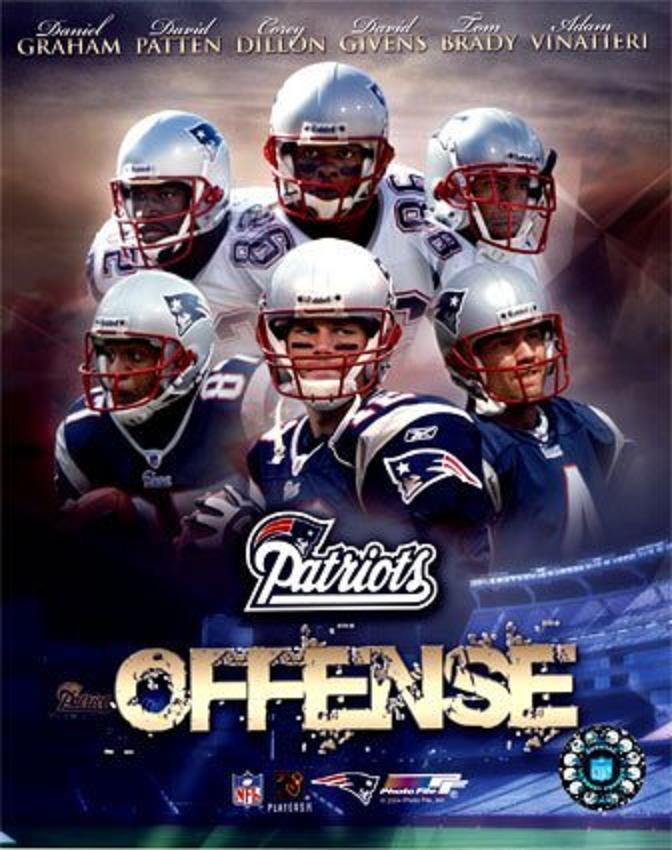 No Class Monday!

Patriots Day
Next Class
Wednesday, April 18
3pm-5pm
AK232

Post-hoc Adjustments

Readings
Rosenthal, R., Rosnow, R.L. (1991) Essentials of Behavioral Research: Methods and Data Analysis, 2nd edition. p. 329-333.
Verhoven, K.J.F., Simonsen, K.L., McIntyre, L.M. (2005)Implementing false discovery rate control: increasing your power. Oikos, 108, 643-647.

Assignments Due: None
The End